AGRO PLUS spol. s r.o. Budimír
Seminár Plemenitba 24.10.2014
Firma sa zaoberá poľnohospodárskou výrobou rastlinných a živočíšnych produktov - osivo, ovocinárstvo a chov rôznych druhov zvierat.
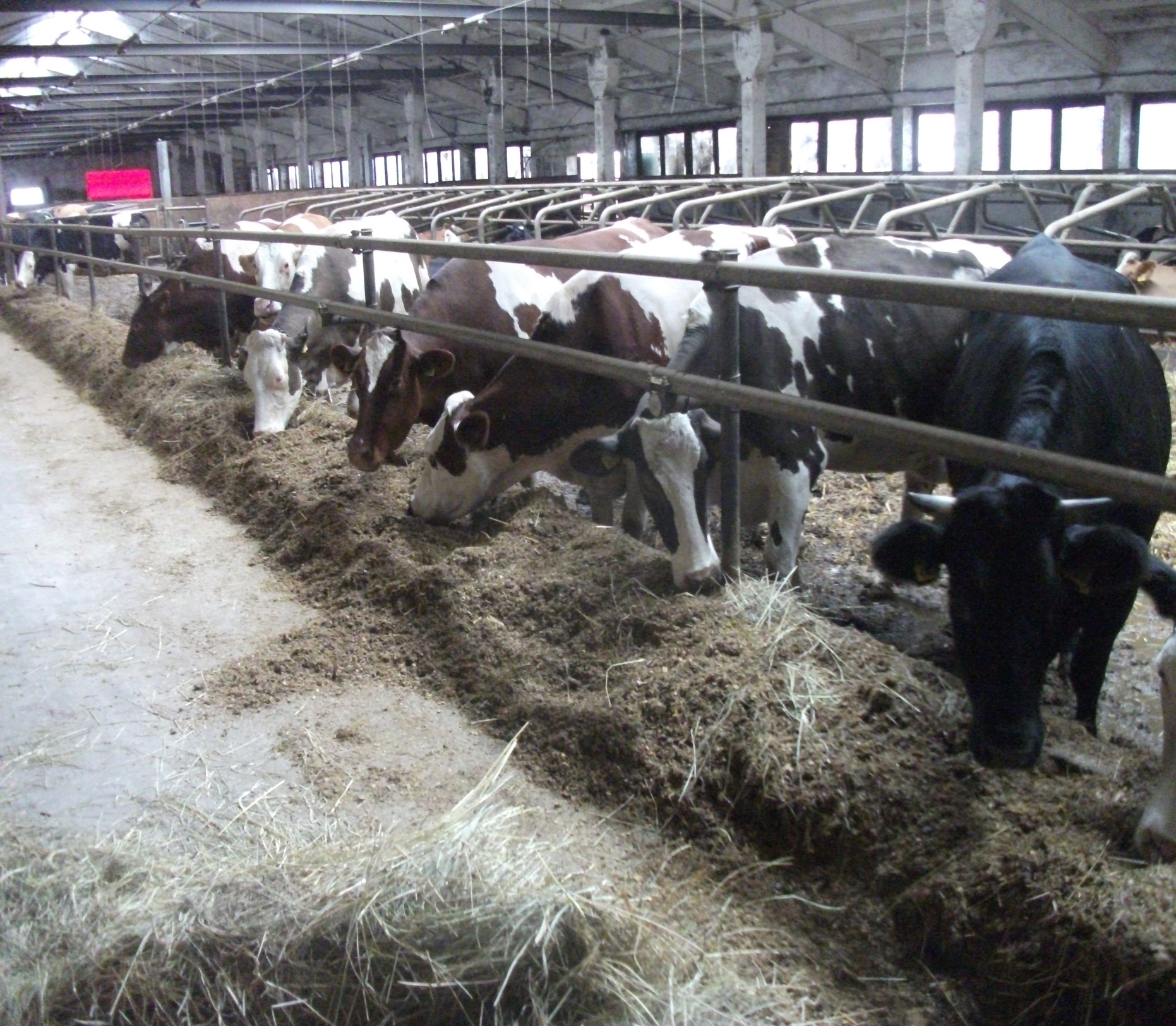 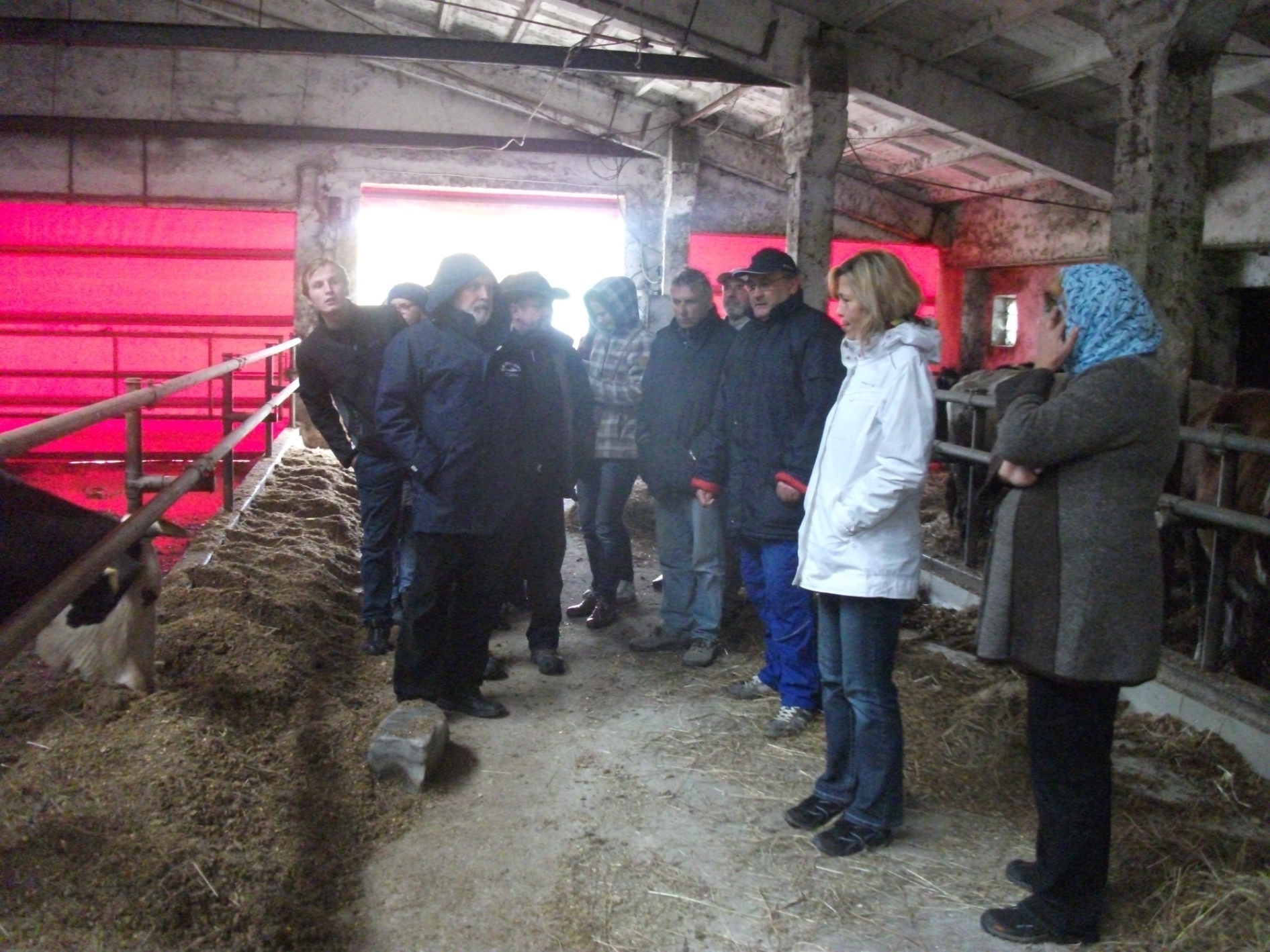 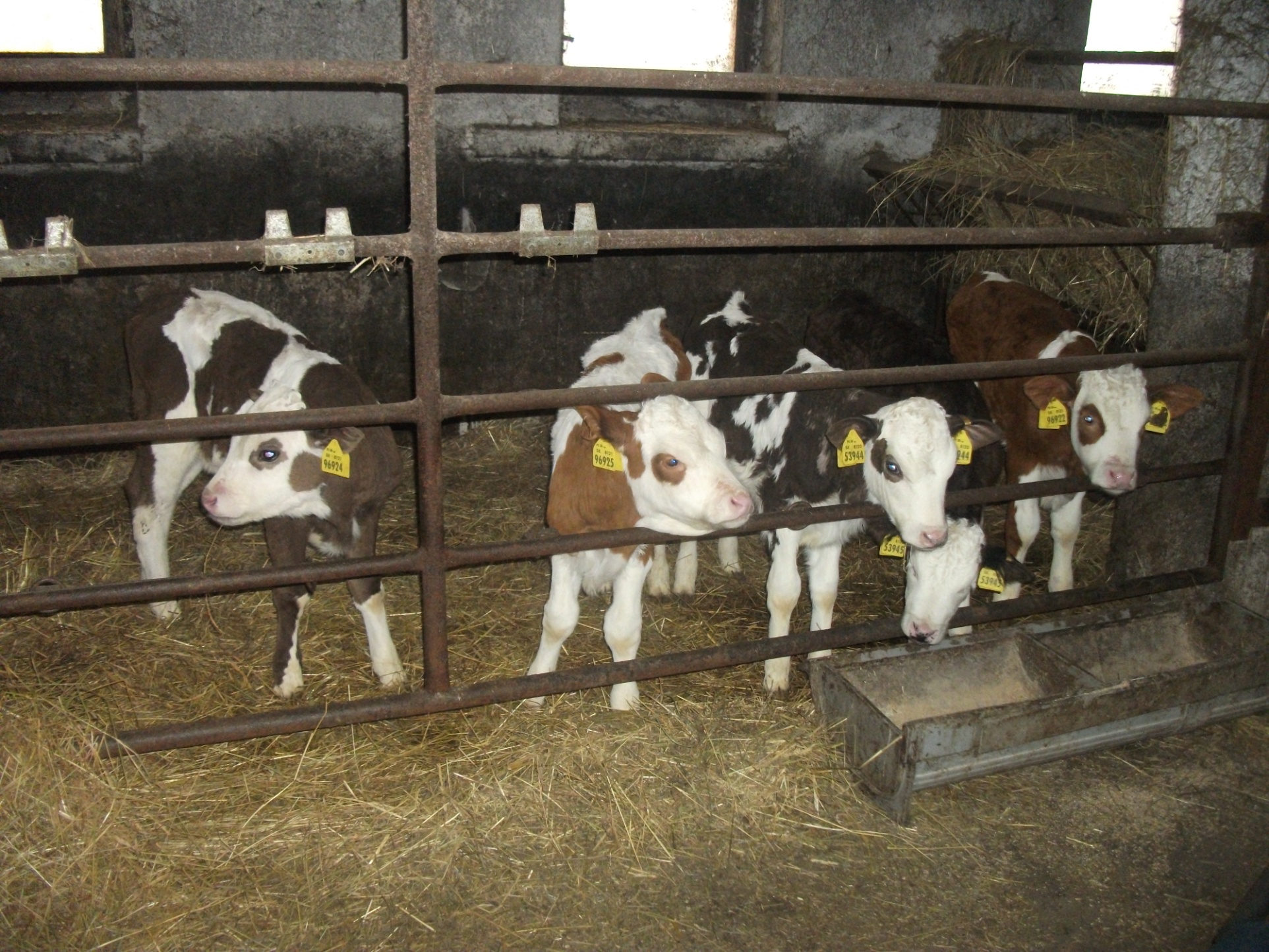 AGRO PLUS spol. s r.o.
Budimír hospodársky dvor , 044 73 Budimír pri Košiciach

Andrej Kotuľa, agronóm – konateľ spoločnosti
mobil:  +421 905 638 805email:  agroplusbudimir@karatnet.sk